«Дети плохо едят: в чем причина и что делать?»
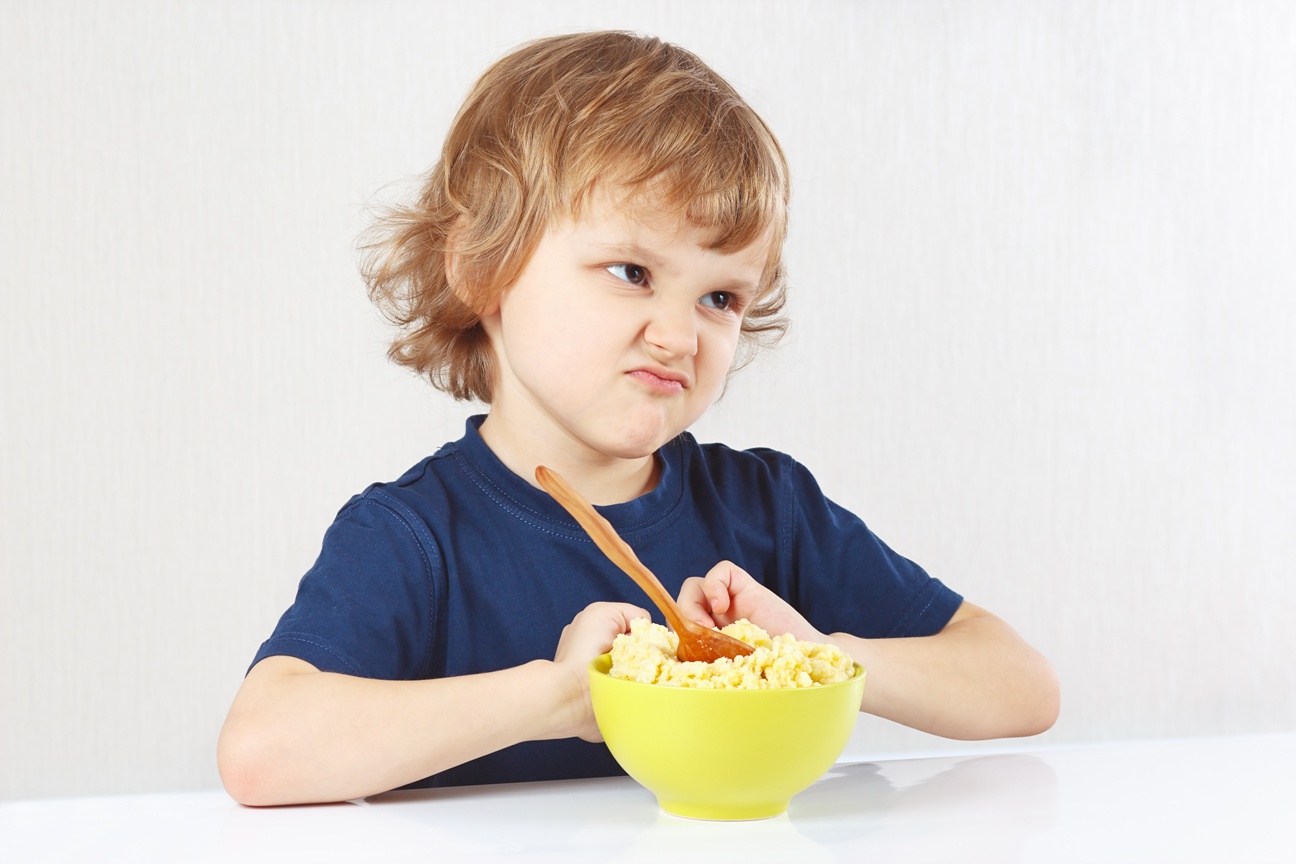 Одной из неожиданных проблем современного детского сада стала сложность с приемом пищи у значительного количества детей. Самая главная причина – ребенок переживает сильный стресс из-за смены обстановки.
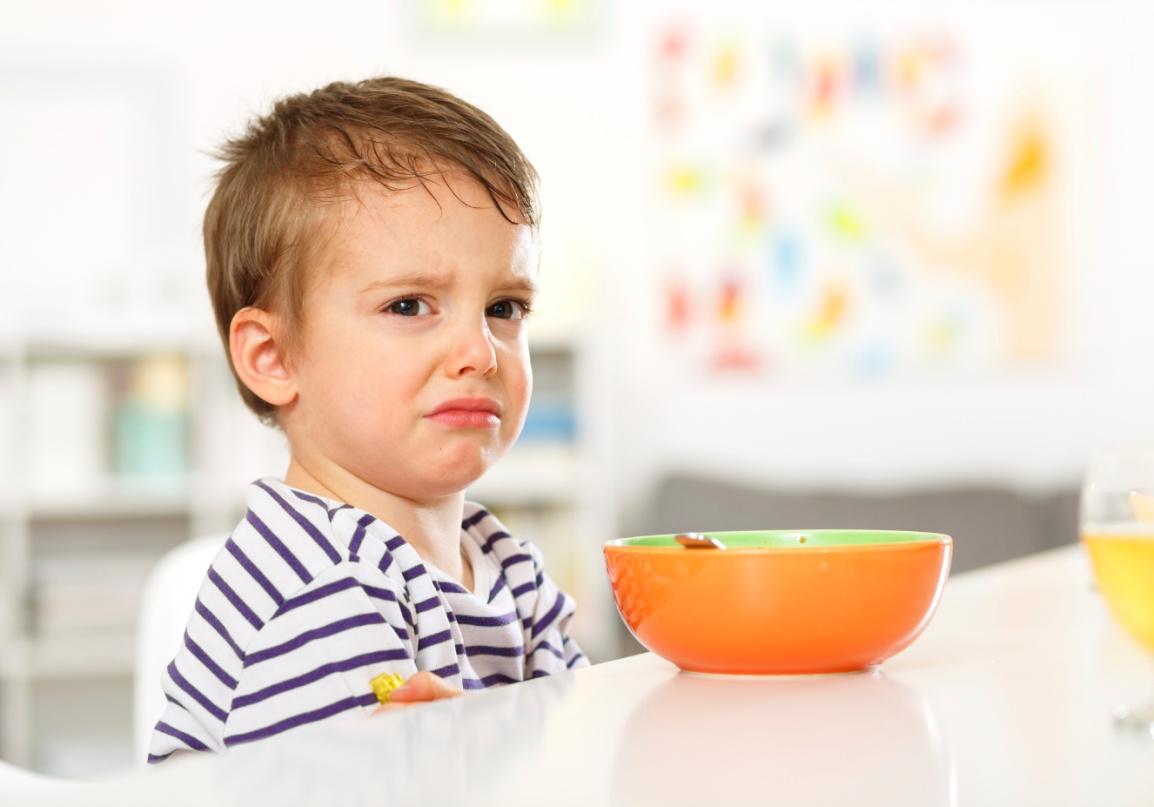 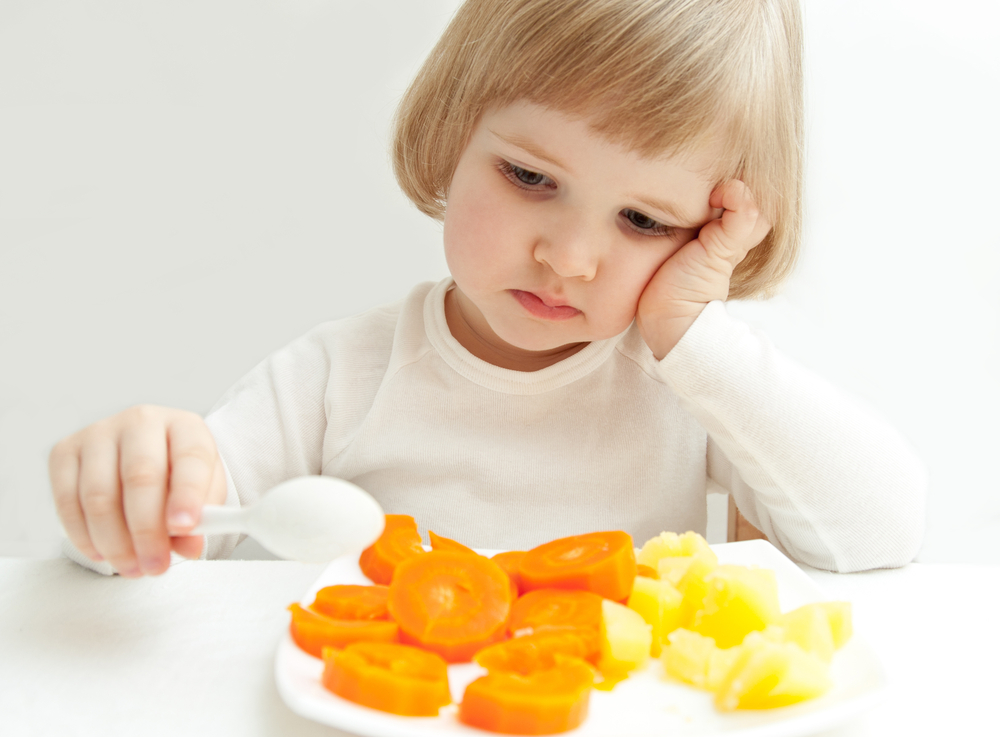 Как показывает практика, спустя пару недель кроха освоится в новом коллективе и будет кушать вместе с остальными детьми с большой охотой.
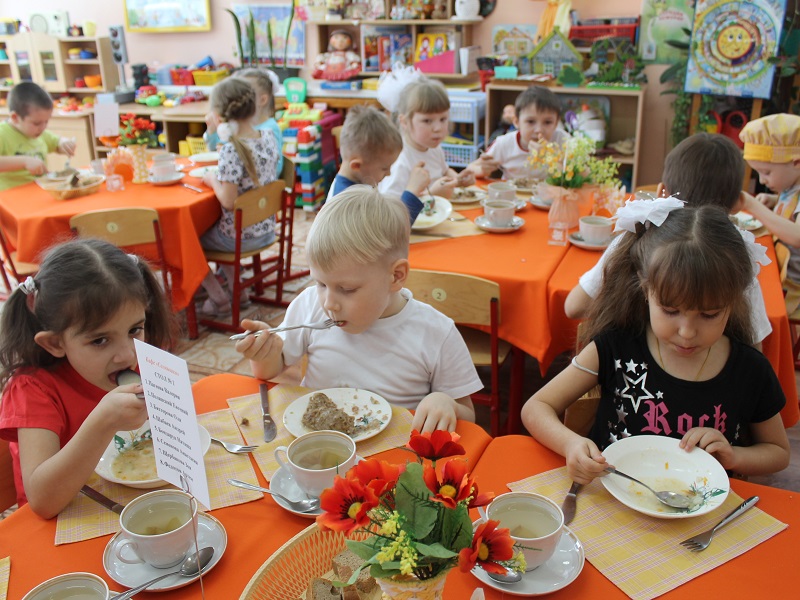 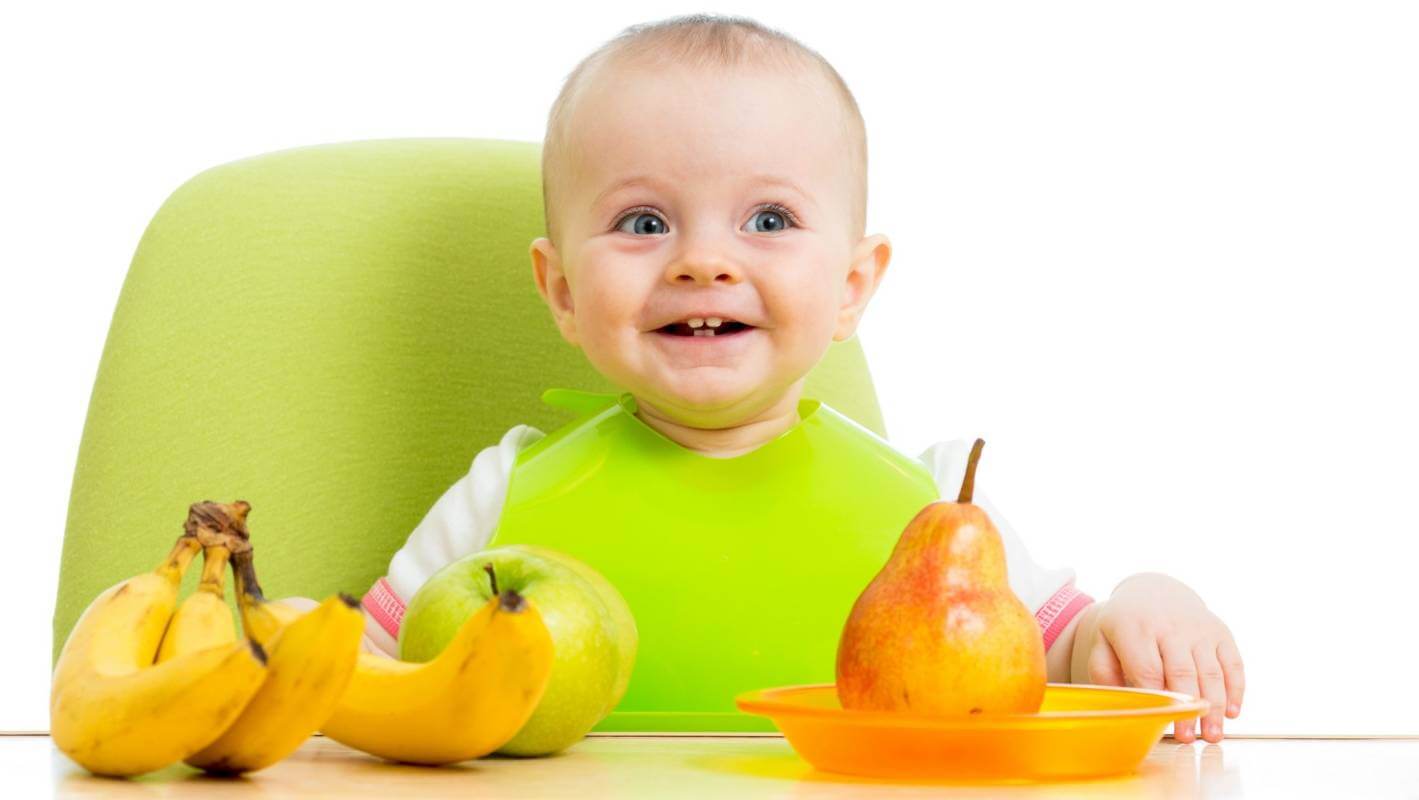 Что влияет на пищевое поведение. Вкусовые предпочтения отчасти образуются под влиянием рациона матери во время беременности, но базовый каталог формируется до 3 лет. Если в рационе ребенка не было разнообразия «чистых» вкусов, то в дальнейшем он предпочитает ограниченный набор продуктов.
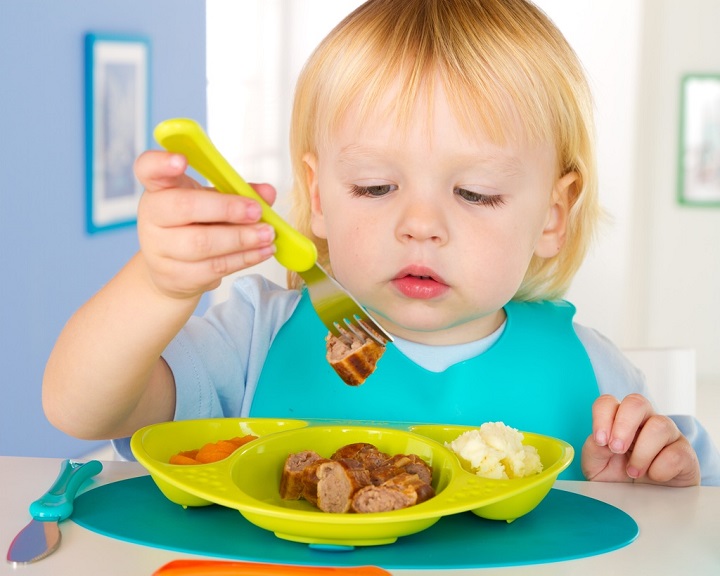 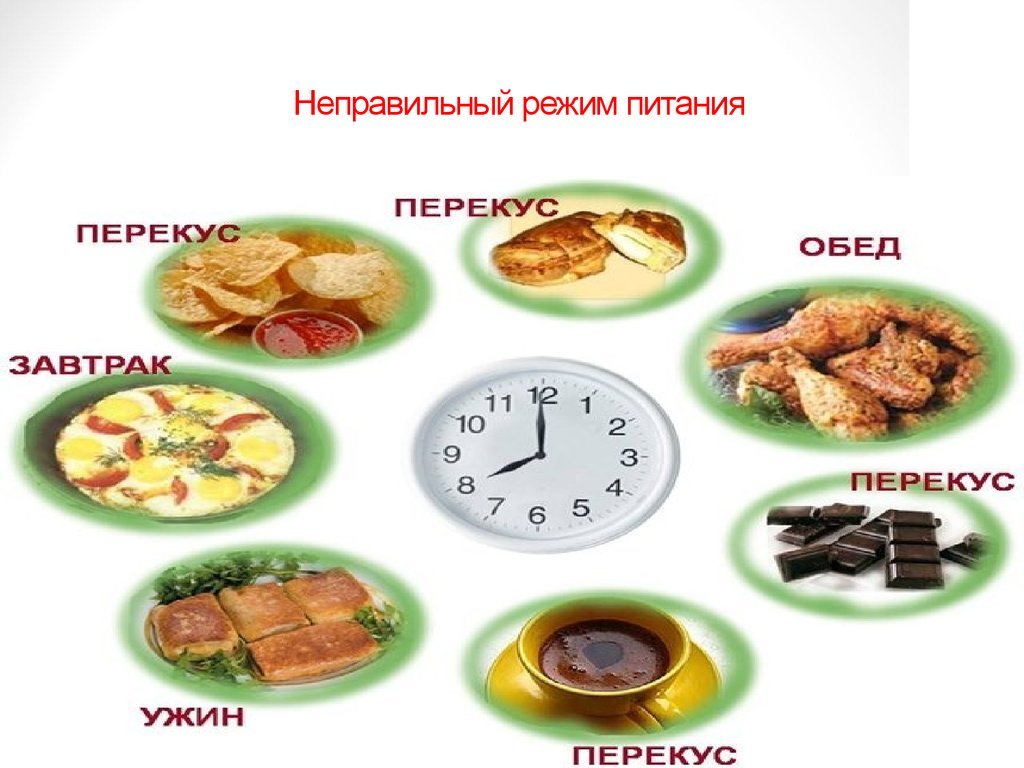 Формировать здоровое отношение ребенка к еде можно в ДОУ и семье. Справиться с негативным пищевым поведением можно только совместными усилиями воспитателей и родителей.
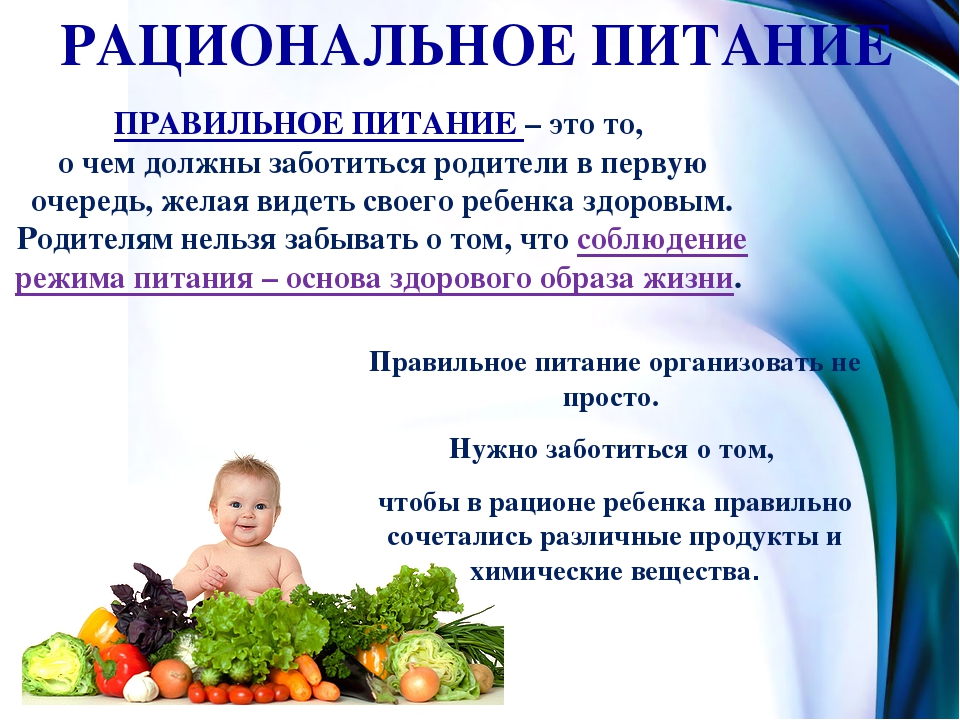 Запомни эти правила здорового питания:
1. Ешь сахар, но умеренно!
Вот признак воспитания.
2. Важнейшим для питания является режим,
Мы вовремя питаемся, здоровьем дорожим!    
3. Чтоб в теле не испытывать ни вялости, ни боли
Мы в пищу добавляем лишь  совсем немного соли.
4. Ешьте овощи и фрукты – витаминные продукты!
5. Жир животный – друг болезней,
Жир растительный – полезней!    
6. Чтоб долгим, здоровым был жизненный путь,
Про воду в питании ты не забудь!
7. Ведь жизнь невозможна совсем без белка,
Без рыбы, яиц, без бобов, молока!
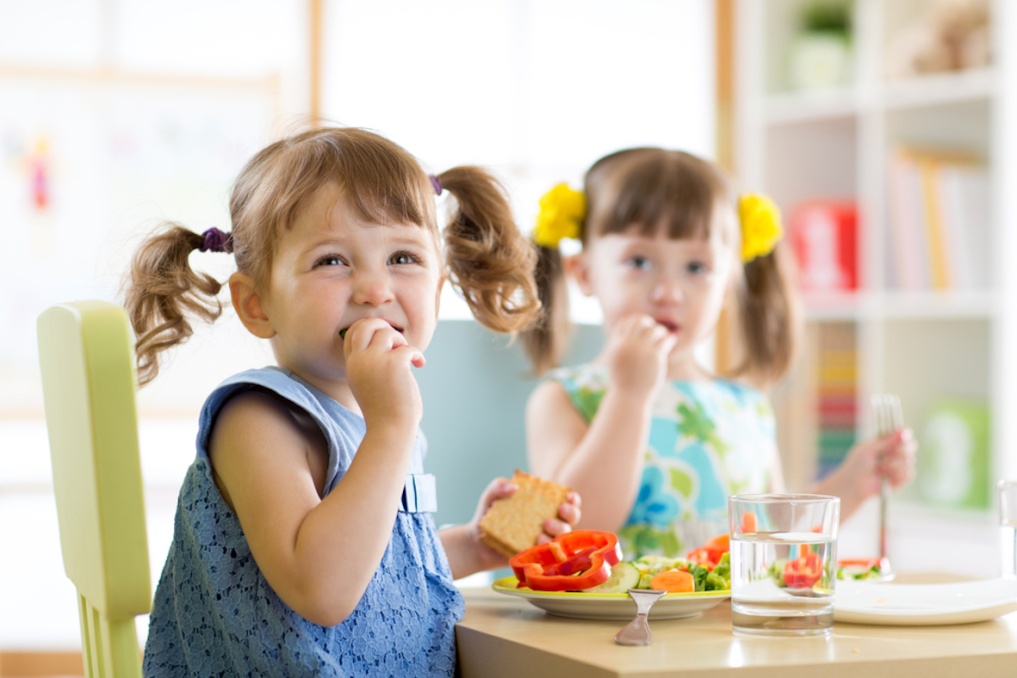 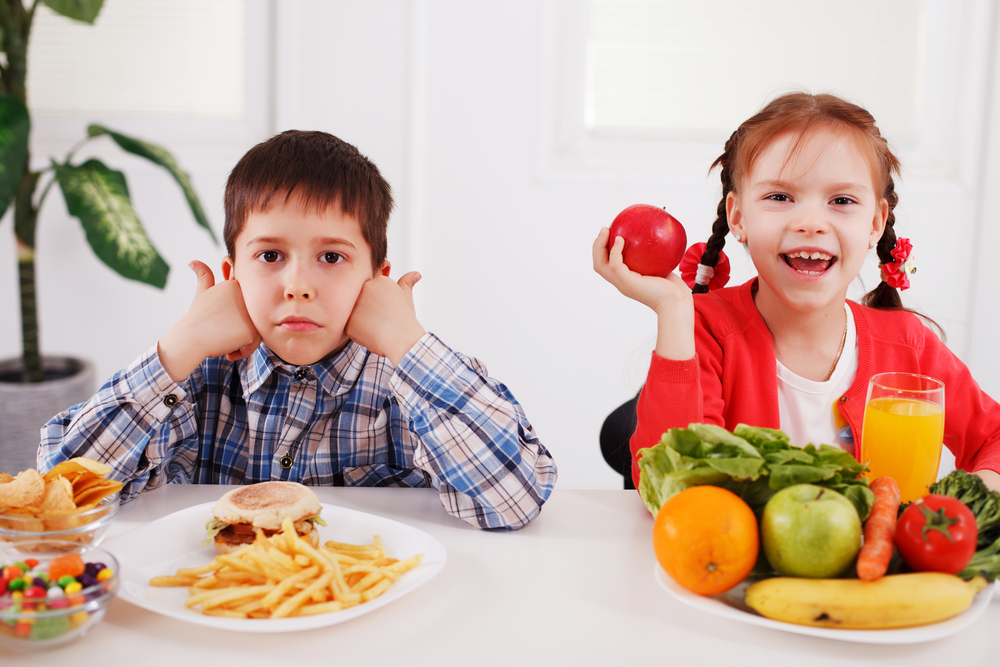 Здоровое питание – одна из основ здорового образа жизни.
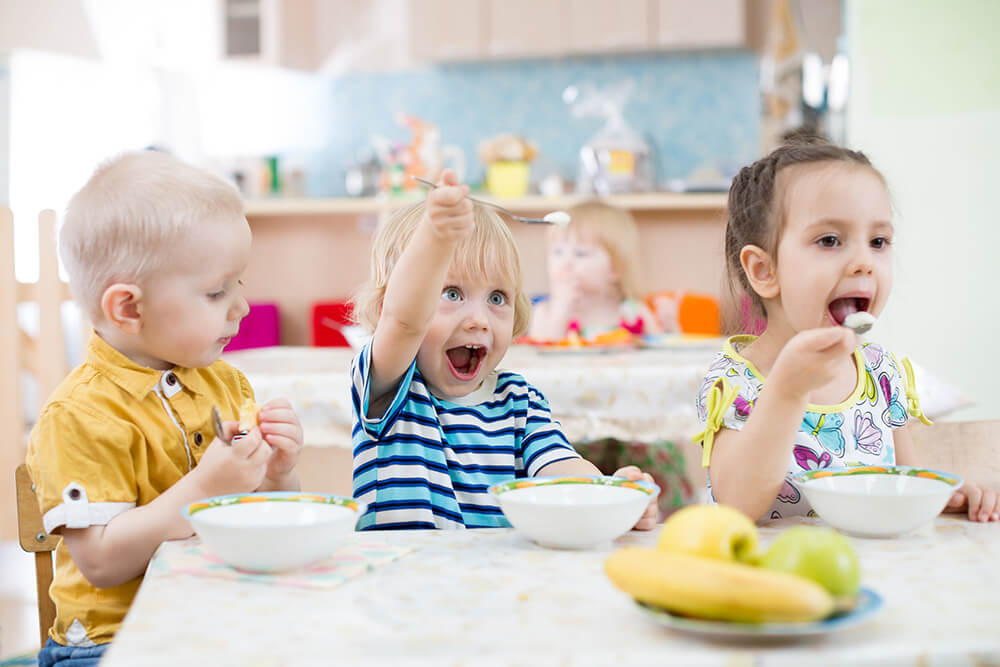